Нека припомним:

Как умножаваме обикновена дроб с естествено число?
Как умножаваме обикновена дроб с обикновена дроб?
Как умножаваме обикновена дроб със смесено число?
Кои свойства на умножението при естествените числа знаете? Валидно ли е то и  при дробите?
Как определяме реципрочна дроб?
Как извършваме деление на обикновени дроби?
Упражнение. Пресмятане на числови изрази с обикновени дроби
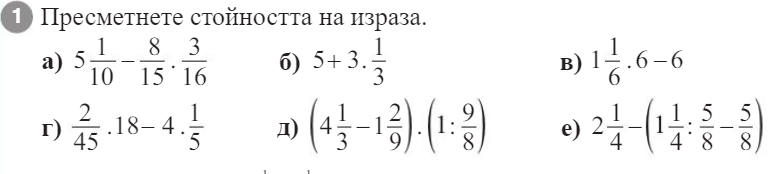 6
5
1
0
7/2
:
8/5
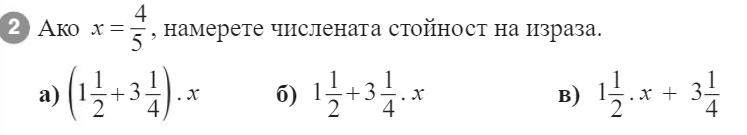 4  9/20
4  1/10
3   4/5
3/7
28/27
28/27
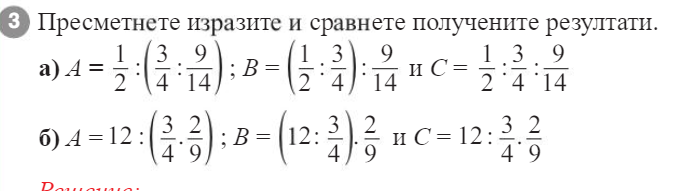 72
3  5/9
3  5/9
4/35
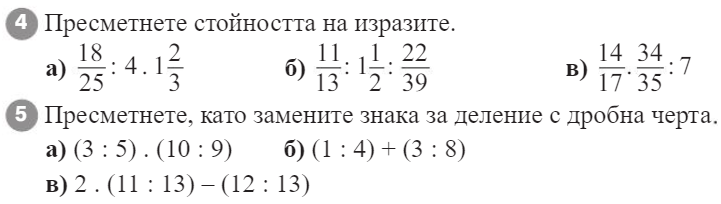 3/10
1
2/3
5/8
10/13
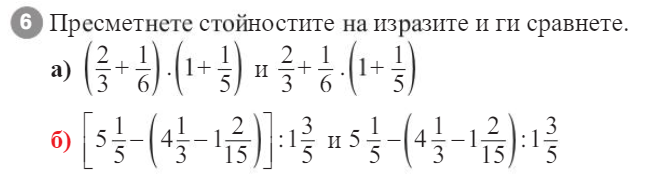 >
1
13/15
16/5
5/4
<
Домашна работа 
Учебна тетрадка  стр. 35/36